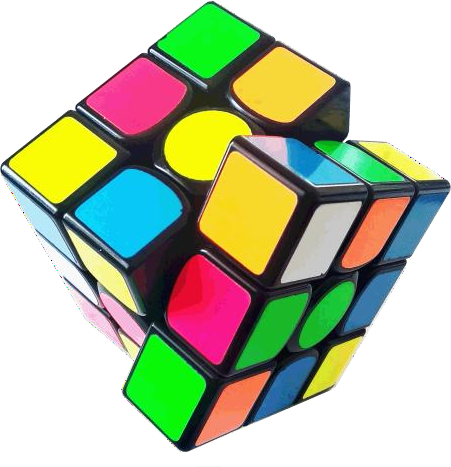 ΌΛΟΙ ΔΙΑΦΟΡΕΤΙΚΟΊ ΌΛΟΙ ΙΣΟΙ
Εργαστήρια Δεξιοτήτων 

Α κύκλος 
Υπο-άξονας: Ασφάλεια και πρόληψη  εφαρμόσαμε το πρόγραμμα με γενικό τίτλο « Όλοι ίσοι όλοι διαφορετικοί» 



Εκπαιδευτικοί : Παναγιώτα Νεοκοσμίδου ΠΕ70
                           Σοφία Φαίη Παπουτσή  ΠΕ 11
Στόχοι
Να συνεργαστούν - Να ανταλλάξουν εμπειρίες
Να εκφράζουν τα συναισθήματά τους
Να καλλιεργήσουν αξίες όπως η συνεργασία, η
αλληλοβοήθεια, ο σεβασμός και η επικοινωνία
Να δημιουργήσουν σχέσεις αλληλεπίδρασης
Να μυηθούν σε διαδικασίες που θα τα βοηθήσουν να μάθουν
από νωρίς να συνυπάρχουν.
Να πληροφορηθούν για τις διάφορες κατηγορίες ατόμων με
ειδικές ανάγκες (τυφλούς, κωφούς, παραπληγικούς)
Να αναπτύξουν ένα πνεύμα φιλίας και αλληλεγγύης μεταξύ
τους
Να γνωρίσουν το πνεύμα των παραολυμπιακών αγώνων
Δεξιότητες
Επικοινωνία, 
Κριτική Σκέψη, 
Συνεργασία, 
Ενσυναίσθηση 
Ευαισθησία
Α εργαστήριο
Στα πλαίσια της εφαρμογής του πρώτου πεδίου δράσης  Ευ Ζην και της υλοποίησης του υποάξονα Ασφάλεια και πρόληψη  εφαρμόσαμε το πρόγραμμα με γενικό τίτλο « Όλοι ίσοι όλοι διαφορετικοί» . Το παρόν πρόγραμμα εφαρμόστηκε από την εκπαιδευτικό της Α τάξης  ΠΕ 70 Παναγιώτα Νεοκοσμίδου και την καθηγήτρια φυσικής αγωγής κ. Φαίη Σοφία Παπουτσή 
         Στα πλαίσια πραγματοποίησης της πρώτου εργαστηρίου  οι μαθητές με τη βοήθεια της εκπαιδευτικού χωρίστηκαν σε τέσσερις ομάδες και επεξεργάστηκαν με βιωματικό τρόπο την έννοια της διαφορετκότητας. 
       Τα παιδιά φάνηκε να κατανοούν αυτή την έννοια καθώς ανέφεραν παραδείγματα όπως έχουμε διαφορετικά μάτια, μαλλιά, ύψος, βάρος, ρούχα κ.α.  Στην συνέχεια με τη  συμβολή της εννοιολογικής χαρτογράφησης κατέθεσαν τις ιδέες τους  σχετικά με το πώς θα ήθελαν να διαχειριστούν την έννοια της διαφορετικότητας αλλά και της αναπηρίας καθώς εισήχθη ως μια σημαντική διαφορά. Τα παιδιά είχα ωραίες ιδέες παρά το γεγονός ότι αρχικά δυσκολεύτηκαν να ξεχωρίσουν  τη συζήτηση για τα άτομα με αναπηρία από ιδέες που θα μπορούσαν να  καταθέσουν για το περιεχόμενο του προγράμματος. Στη συνέχεια στα πλαίσια ανάπτυξης της συνεργατικότητας και επικοινωνίας μεταξύ των παιδιών παίξαμε ένα ψυχκοκινητικό παιχνίδι με τη συμβολή της μουσικής. 
       Ένα ακόμη παιχνίδι ήταν να κλείσουμε τα μάτια ενός παιδιού προσπαθώντας με την αφή του να βρει ποιο παιδί ήταν απέναντι του. Τα παιδιά ως αποτίμηση της δράσης συνειδητοποίησαν ότι αυτό ήταν πολύ δύσκολο καθώς δεν μπορούσαν να δουν. 
      Το εργαστήριο ολοκληρώθηκε με την ανάγνωση του παραμυθιού « Ο καλόκαρδος λύκος»  Σε ερώτηση γιατί τα παραμύθια πρέπει να έχουν κάποιο κακό τα παιδιά απάντησαν γιατί έτσι έχει ενδιαφέρον ενώ κάποια είπε ότι του αρέσουν οι συγκρούσεις. 
        Τα παιδιά ζωγράφισαν τον λύκο της ιστορίας μας.
Οι ιδέες των παιδιών για το πρόγραμμα
Γινόμαστε ομάδα
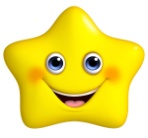 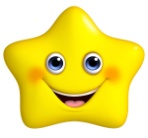 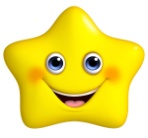 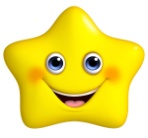 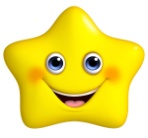 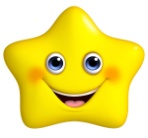 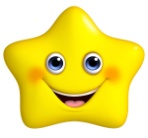 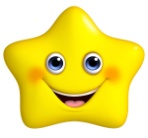 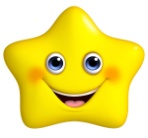 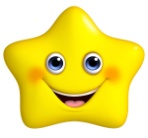 Ζωγραφίζοντας τον λύκο
2ο Εργαστήριο
Στα πλαίσια του δεύτερου εργαστηρίου διαβάσαμε το παραμύθι «Ελμερ ο παρδαλός ελέφαντας» κάναμε μια συζήτηση αν πρέπει τελικά να προσπαθούμε να γίνουμε ίδιοι με τους άλλους . Τα περισσότερα παιδιά είπαν ότι είναι σημαντικό ο καθένας να είναι διαφορετικός και να μην προσπαθεί να αλλάξει τον εαυτό του. 
     Είναι σημαντικό να αγαπάμε τον εαυτό μας όπως ακριβώς είναι. 
         Στη συνέχεια το κάθε παιδιά ζωγράφισε τον δικό του διαφορετικό ελέφαντα. Τα έργα των παιδιών τα κρεμάσαμε στον τοίχο της τάξης 
Ενώ τον δεύτερο ελέφαντα τον έβαλε στο φάκελο του.
3ο Εργαστήριο
Είδαμε την ιστορία της Έλεν Κέλερ. Τα παιδιά παρακολούθησαν με ενδιαφέρον βίντεο το οποίο ήταν με την μορφή κινούμενων σχεδίων. Στη συνέχεια τα παιδιά σχολίασαν την επιμονή της δασκάλας να βοηθήσει την Ελεν και το ΄πόσο άδικος ήταν ο πατέρας της. 
Στη συνέχεια τα παιδιά ζωγράφισαν με κλειστά, ενώ στη συνέχεια  βγήκαμε στην αυλή και με τη βοήθεια του λευκού μπαστουνιού τα παιδιά περπάτησαν με δεμένα τα μάτια προσπαθώντας να αποφύγουν τα εμπόδια. Στη συνέχεια έπαιξαν, το παιχνίδι ο τυφλός και όδηγός όπου οι ρόλοι εναλλάσσονταν
Όλα διαπίστωσαν πόσο δύσκολο είναι να κάνεις διάφορα πράγματα με δεμένα μάτια  και πόσο δύσκολο είναι να περπατάς με τόσα εμπόδια γύρω σου.
Στη συνέχεια μιλήσαμε για τη γραφή Brallie και πως τα άτομα με προβλήματα όρασης μπορούν να διαβάσουν όπως και εμείς με τη βοήθεια αυτής της γραφής. Στη συνέχεια αφού η δασκάλα έγραψε στον πίνακα το όνομά της με τη βοήθεια της γραφή αυτής στη συνέχεια το κάθε παιδί προσπάθησε και εκείνο να κάνει το ίδιο
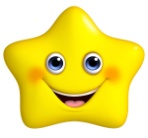 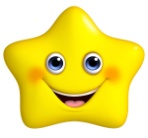 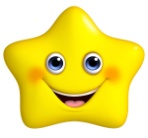 Μαθαίνοντας να γράφω το όνομα μου στη γραφή Braillie
Ένα δείγμα δουλειάς
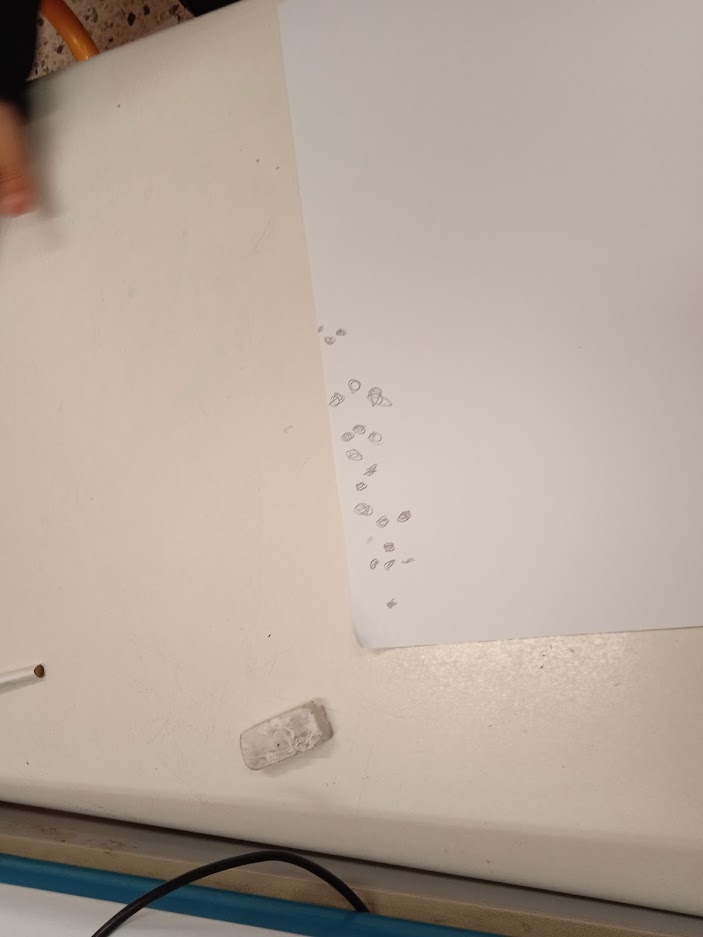 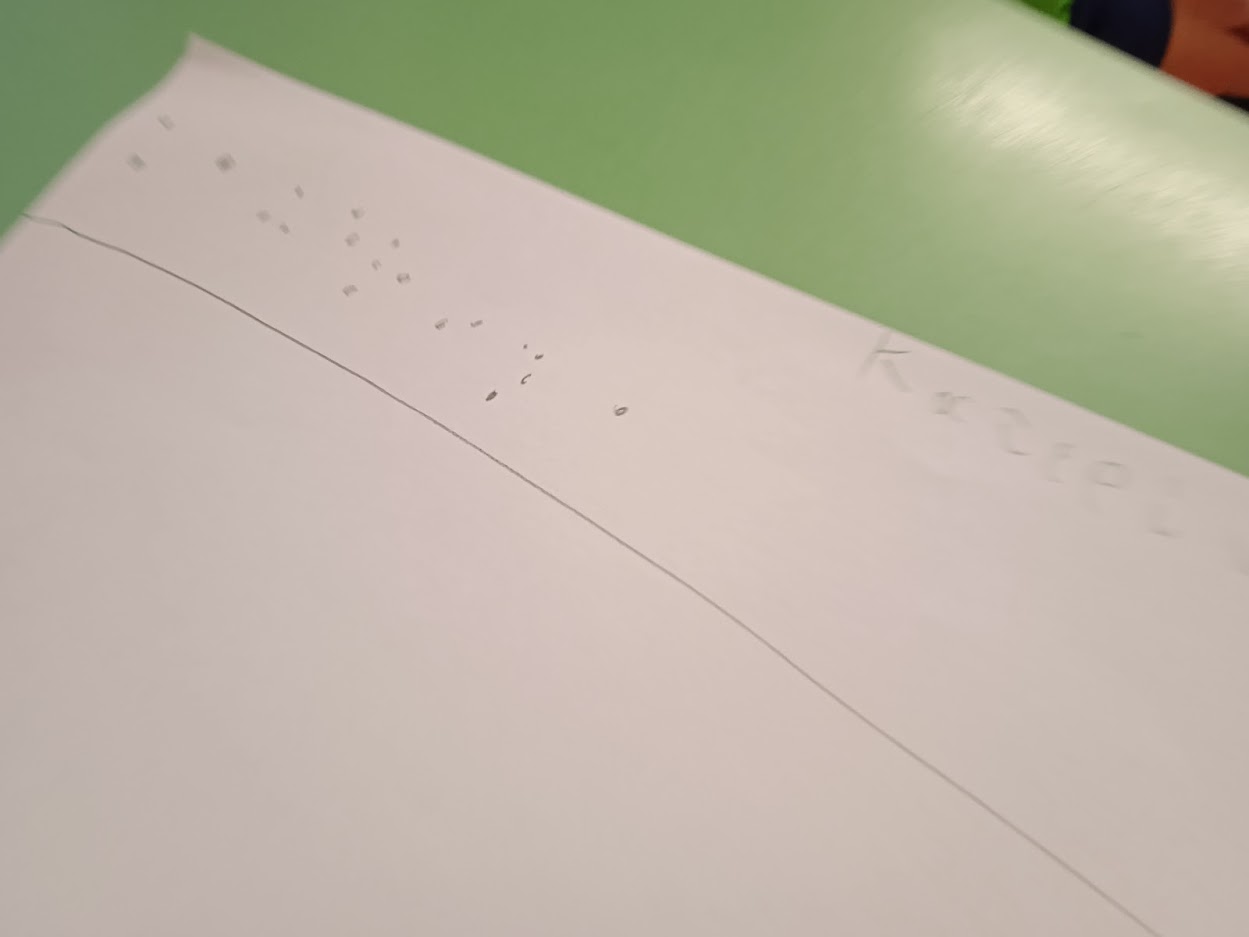 4ο Εργαστήριο
Προετοιμασία για τις ερωτήσεις που θα κάνουν για τη τηλε-συνάντηση με την υπεύθυνη Θεραπευτικής ιππασίας 
Οι μαθητές χωρισμένοι σε ομάδες προετοιμάζουν τις ερωτήσεις  που θα ήθελαν να κάνουν στην υπεύθυνη θεραπευτικής ιππασίας
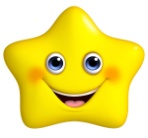 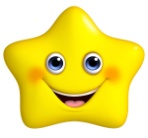 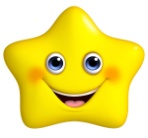 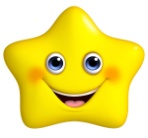 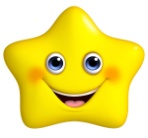 50 Εργαστήριο
Τηλεσυνάντηση με την υπεύθυνη της Θεραπευτικής Ιππασίας 
Στα πλαίσια αυτής της συνάντησης τα παιδιά υπέβαλλαν τις ερωτήσεις τους και έμαθαν πως ακριβώς βοηθούν τα άλογα τα παιδιά με ειδικές εκπαιδευτικές ανάγκες και αναπηρία
6Ο Εργαστήριο
Κατανοώντας τον αυτισμό
Διαβάσαμε το παραμύθι «αυγό» για τον αυτισμό 
Μιλήσαμε για τα βασικά χαρακτηριστικά του και εξηγήσαμε μέσα από ένα βίντεο τι σημαίνει αισθητηριακή υπερχείλιση 
https://www.youtube.com/watch?v=9IeL3-_vNWM&t=135s
Ψηφιακή αφήγηση του παραμυθιού το αυγό
Πως νιώθει ένα παιδί με αυτισμό
https://www.youtube.com/watch?v=7M7dPfjfLq4
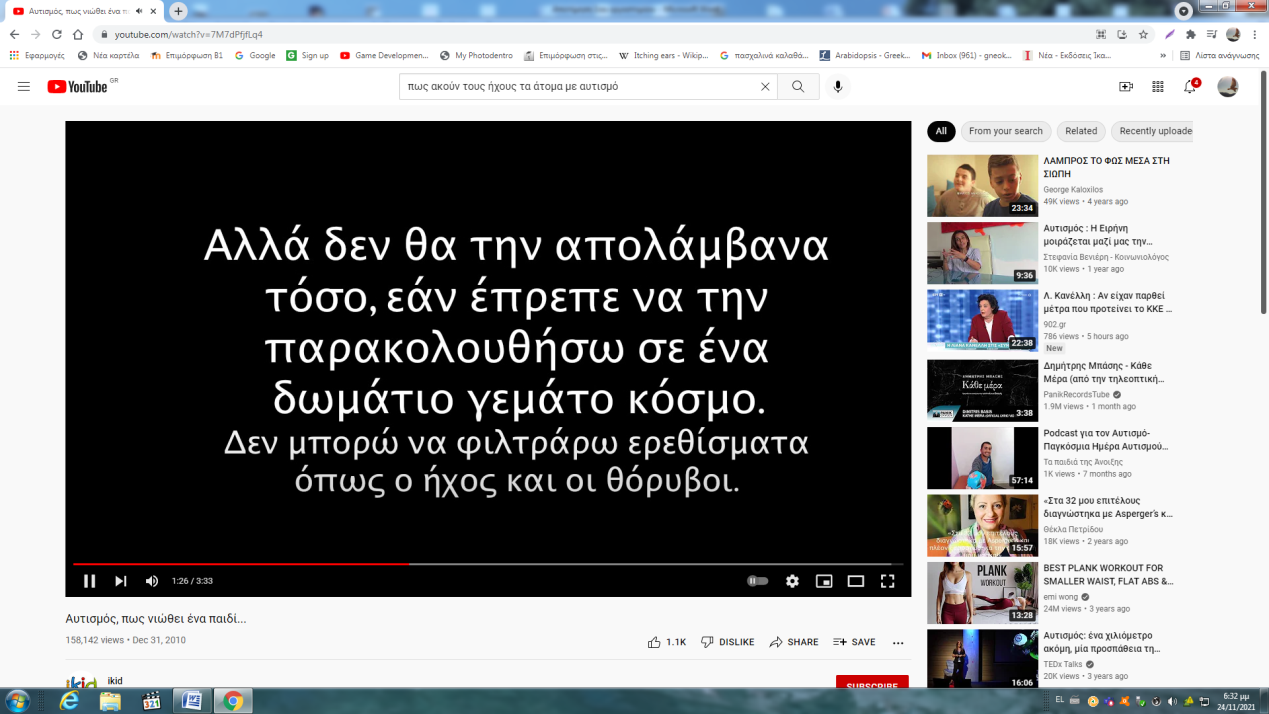 7ο Εργαστήριο
Αρχικά  συζητήσαμε  με τα παιδιά για την ‘’διαφορετικότητα’’ των ανθρώπων και την στάση που πρέπει να υιοθετήσουμε απέναντι τους ’’ενσυναίσθηση’’
     Επίσης αναφερθήκαμε  στα άτομα με ειδικές ανάγκες και τις ικανότητες που μπορούν να αναπτύξουν και ειδικότερα στον αθλητισμό. Μιλήσαμε για τους Παραολυμπιακούς  Αγώνες και είδαμε βίντεο και φωτογραφίες αθλητών που συμμετέχουν σε διάφορα παραολυμπιακά αθλήματα.
     Τα παιδιά ζωγράφισαν αθλητές με κινητικά προβλήματα οι οποίοι συμμετέχουν σε κάποιο άθλημα.
   Τέλος έπαιξαν παιχνίδια  σύμφωνα με τους κανονισμούς που ισχύουν στα παραολυμπιακά αθλήματα  (Voley ball –Boccia – Goal ball )
Volleyball
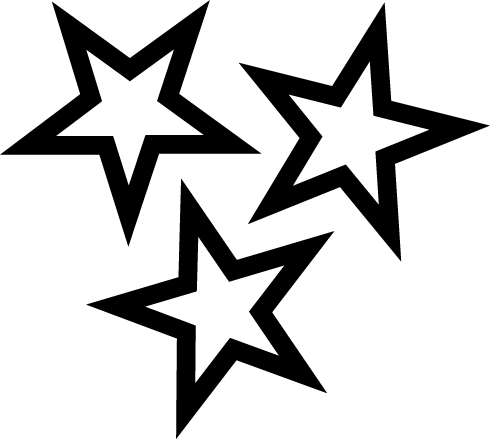 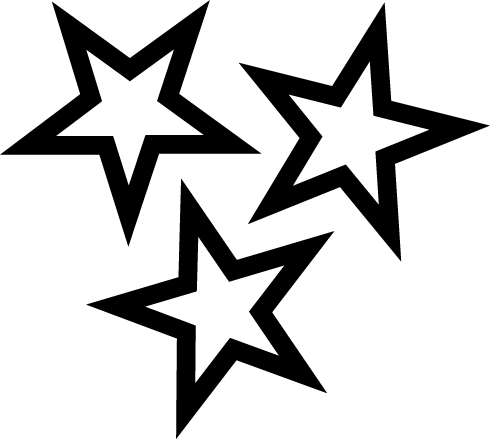 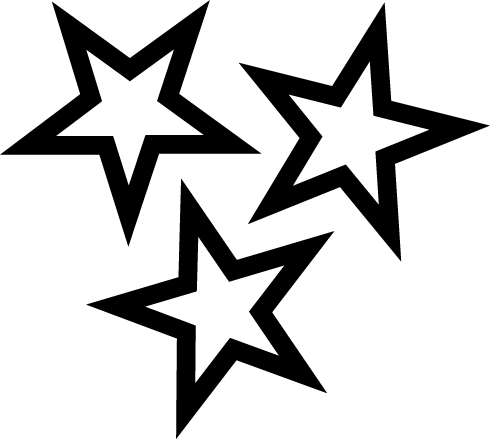 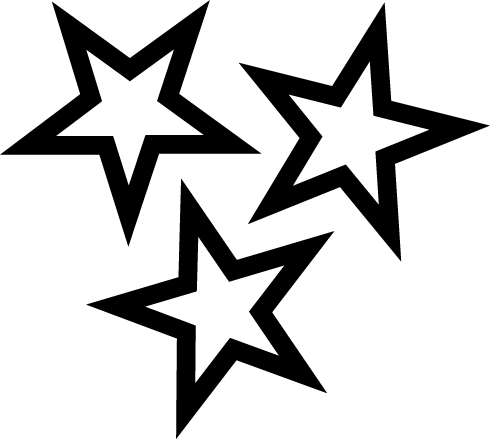 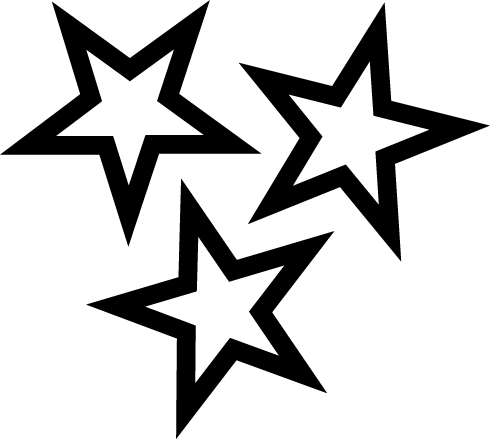 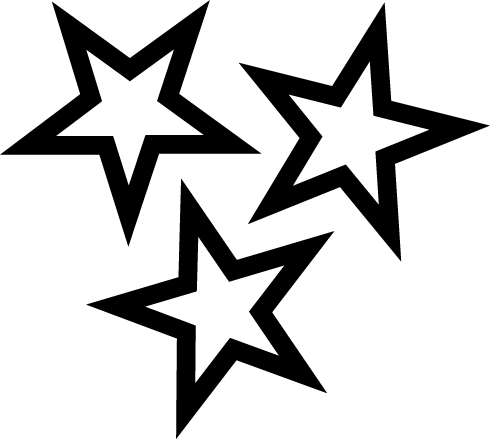 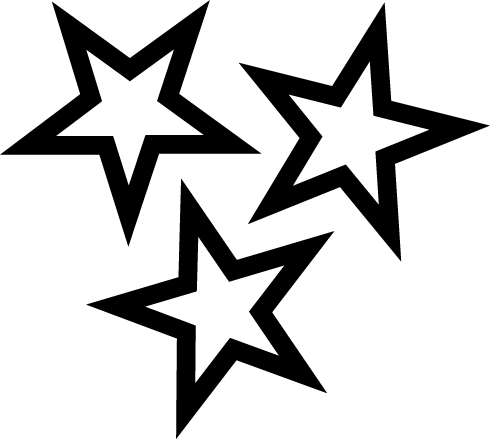 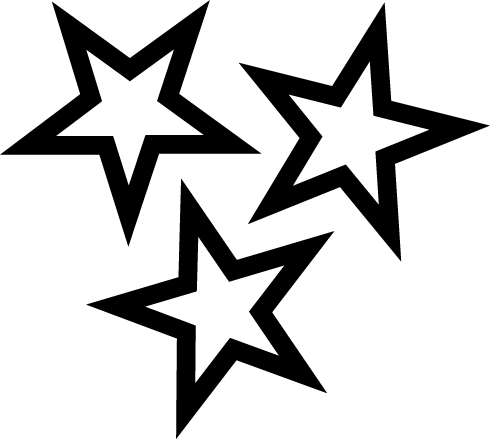 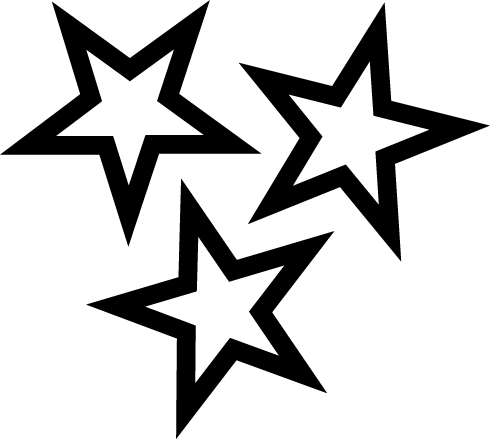 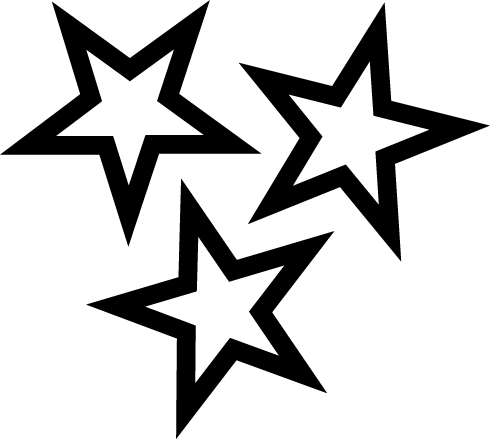 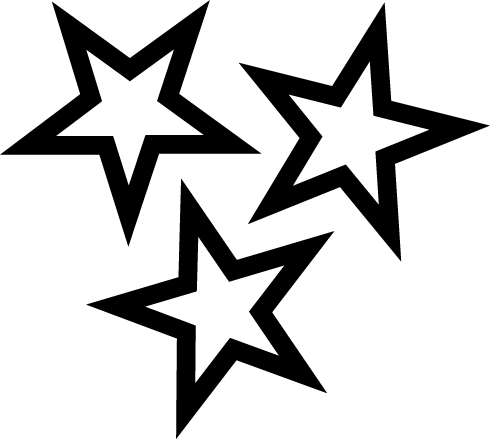 Boccia
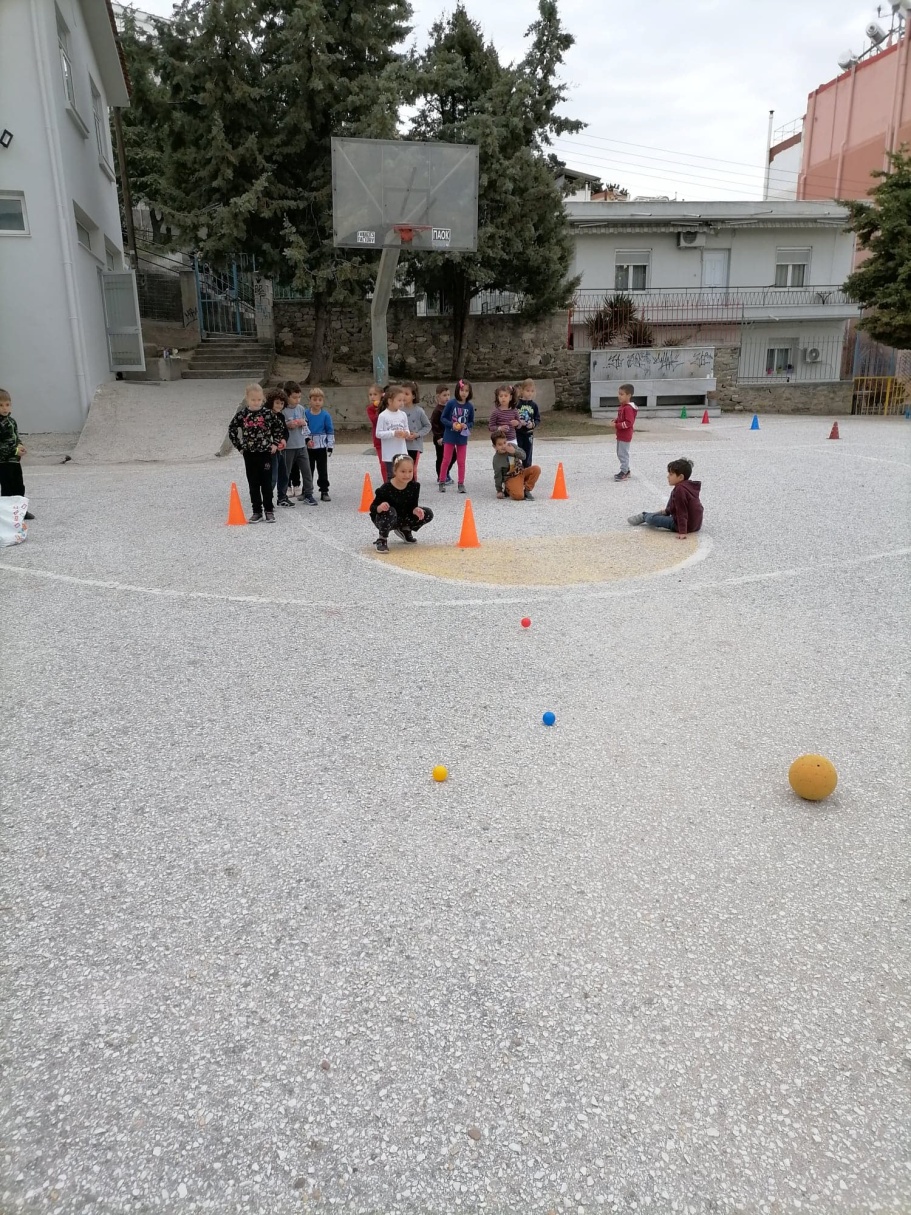 


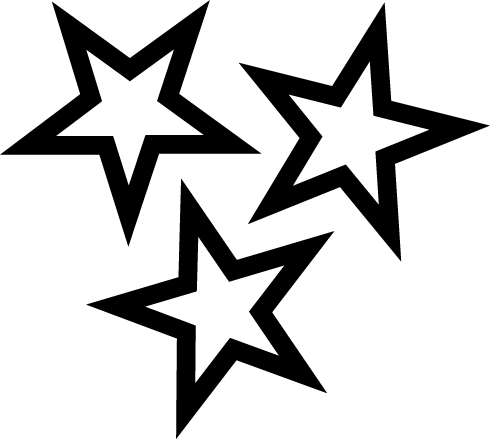 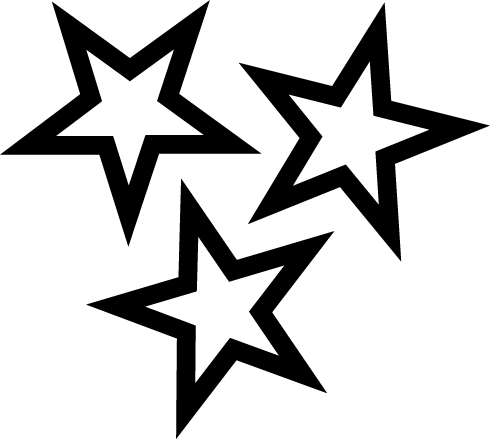 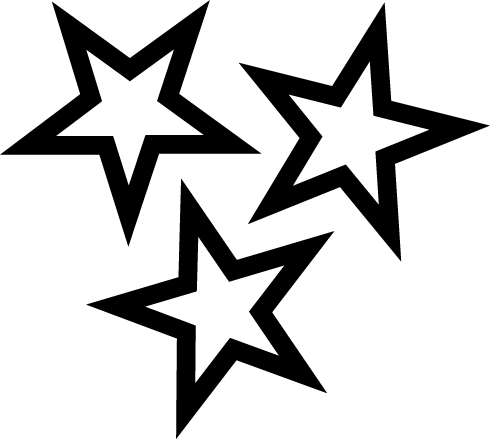 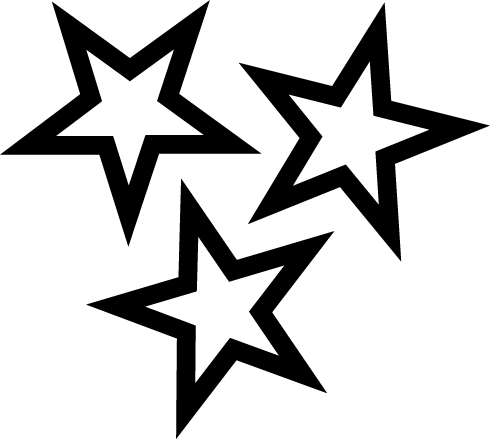 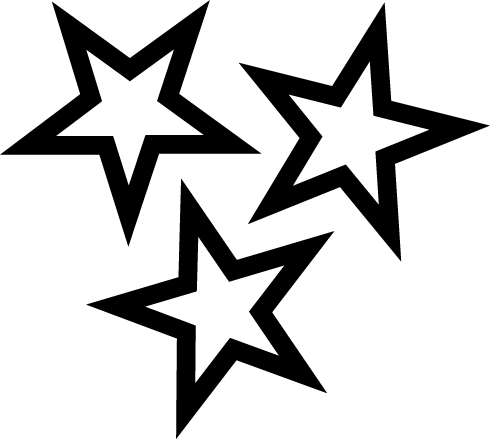 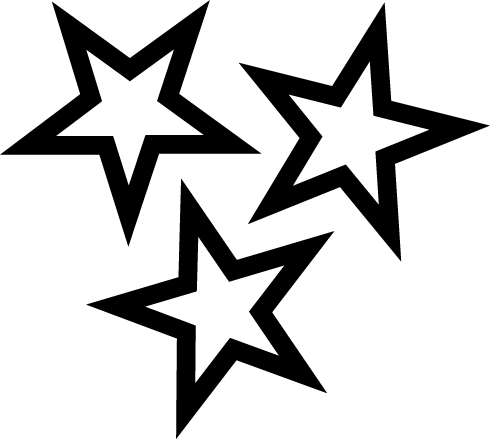 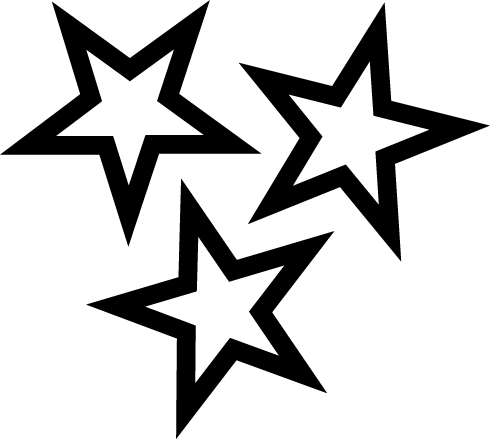 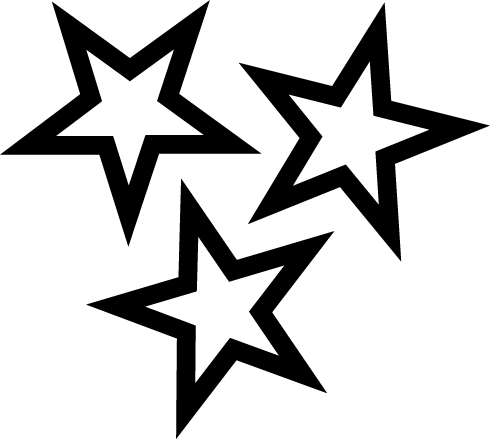 Goalball
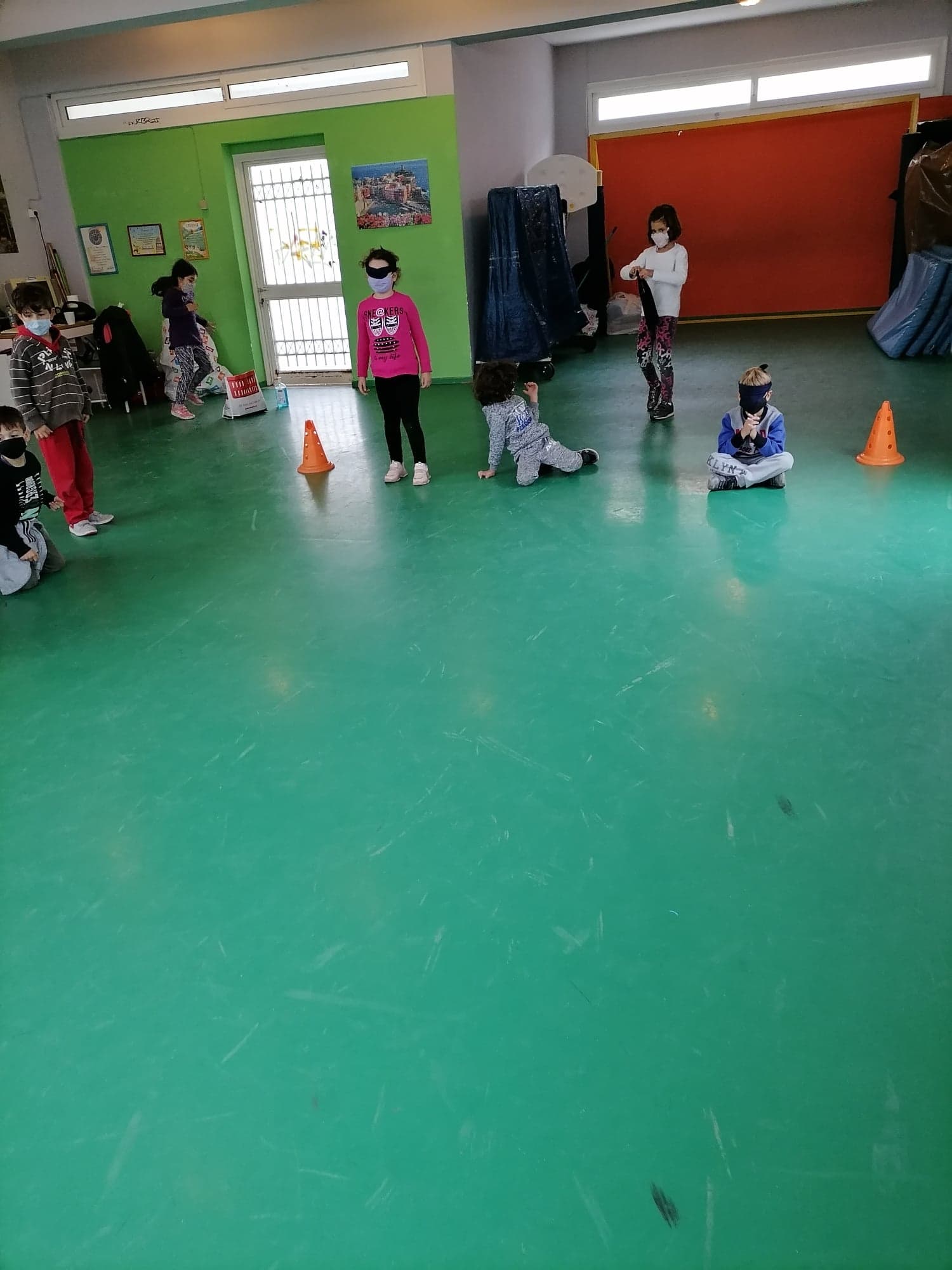